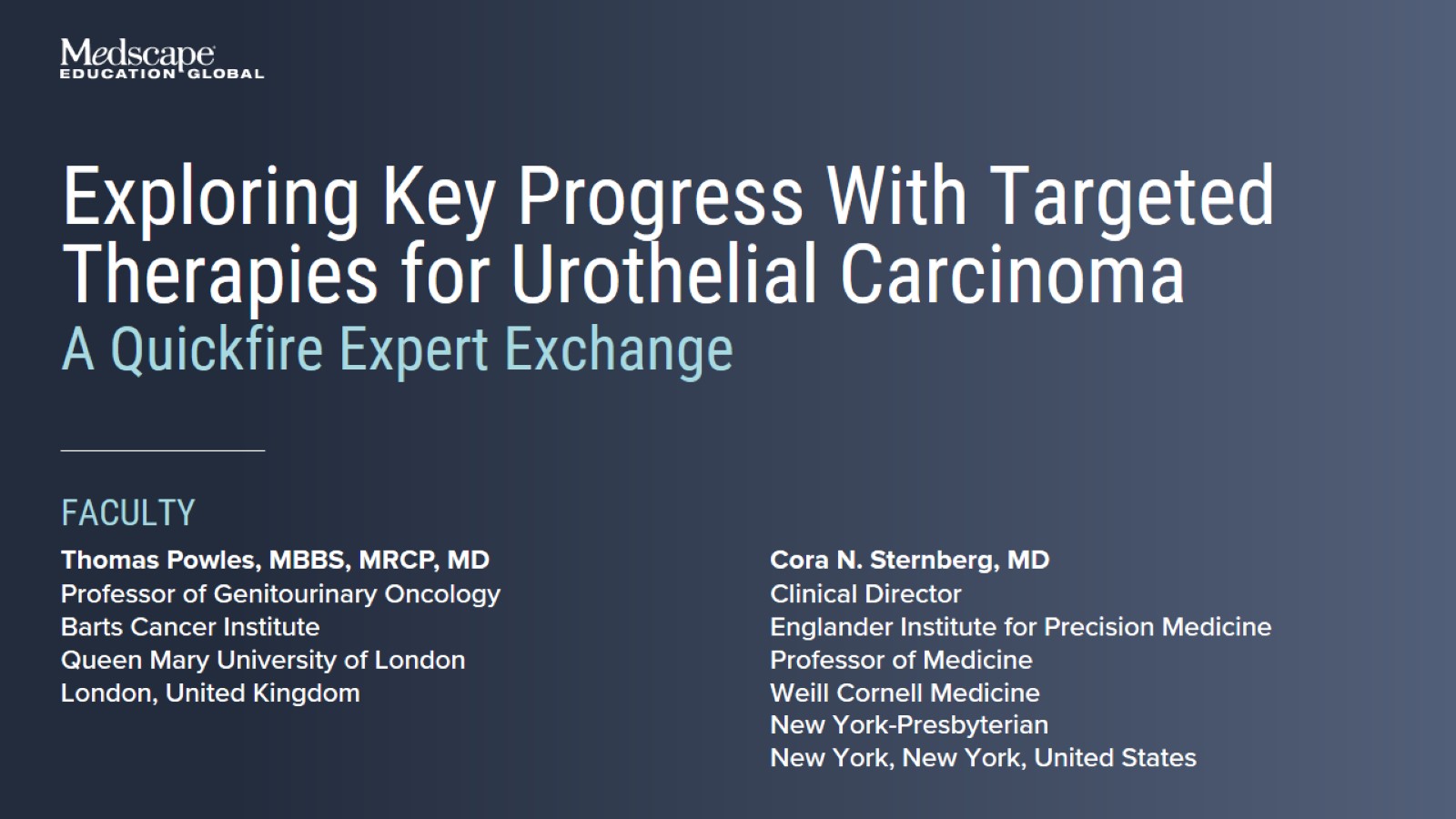 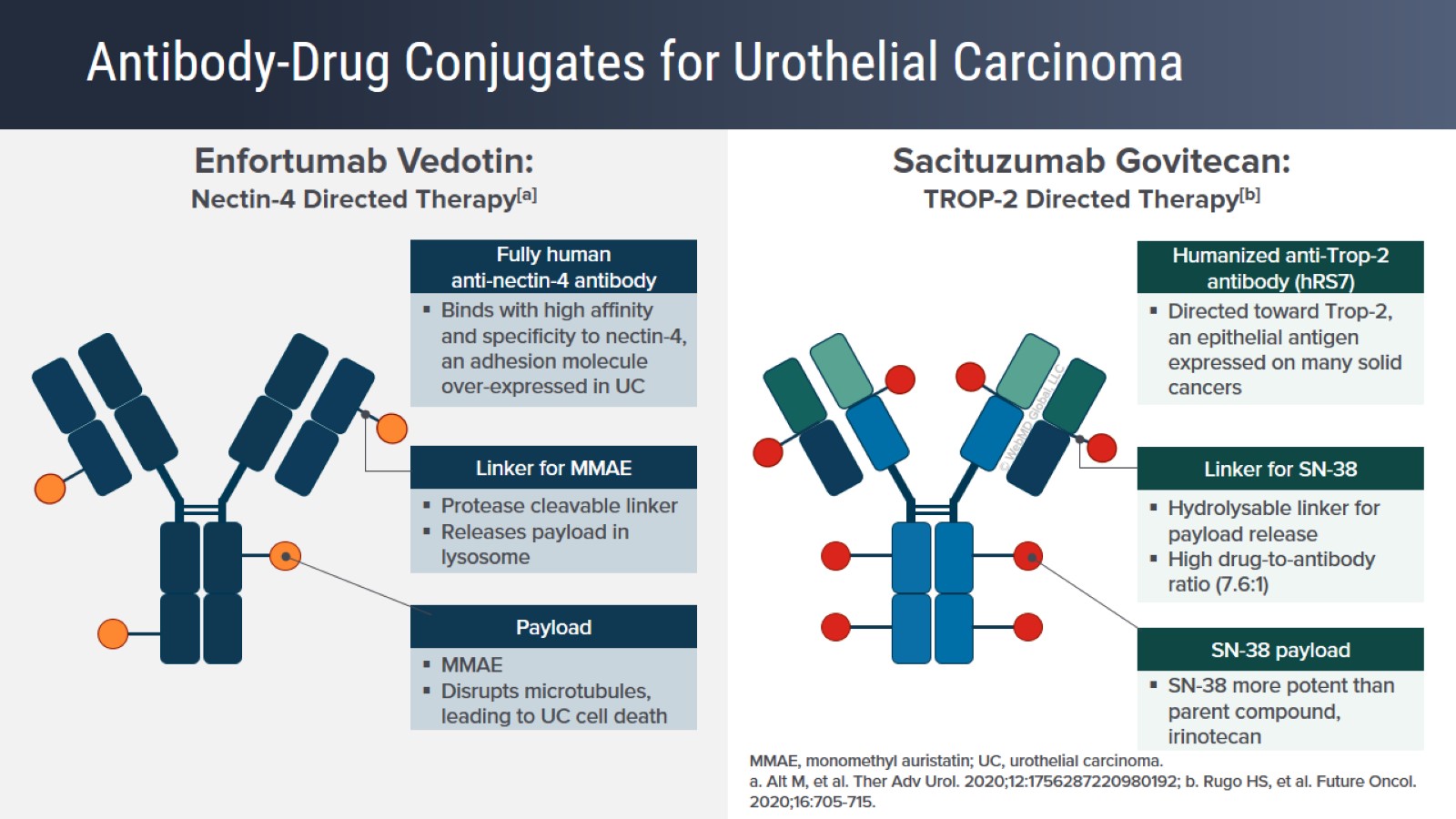 Antibody-Drug Conjugates for Urothelial Carcinoma
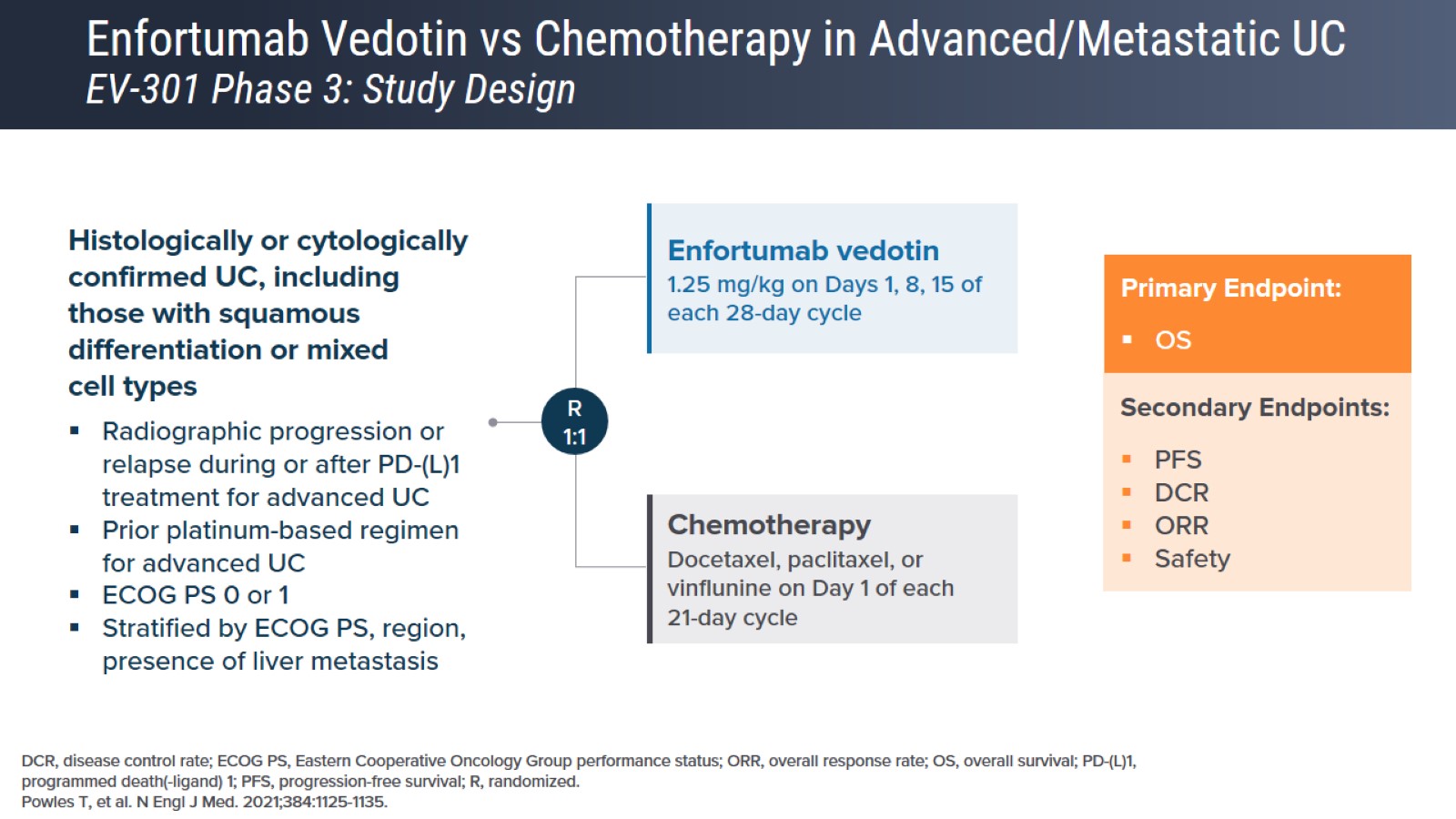 Enfortumab Vedotin vs Chemotherapy in Advanced/Metastatic UCEV-301 Phase 3: Study Design
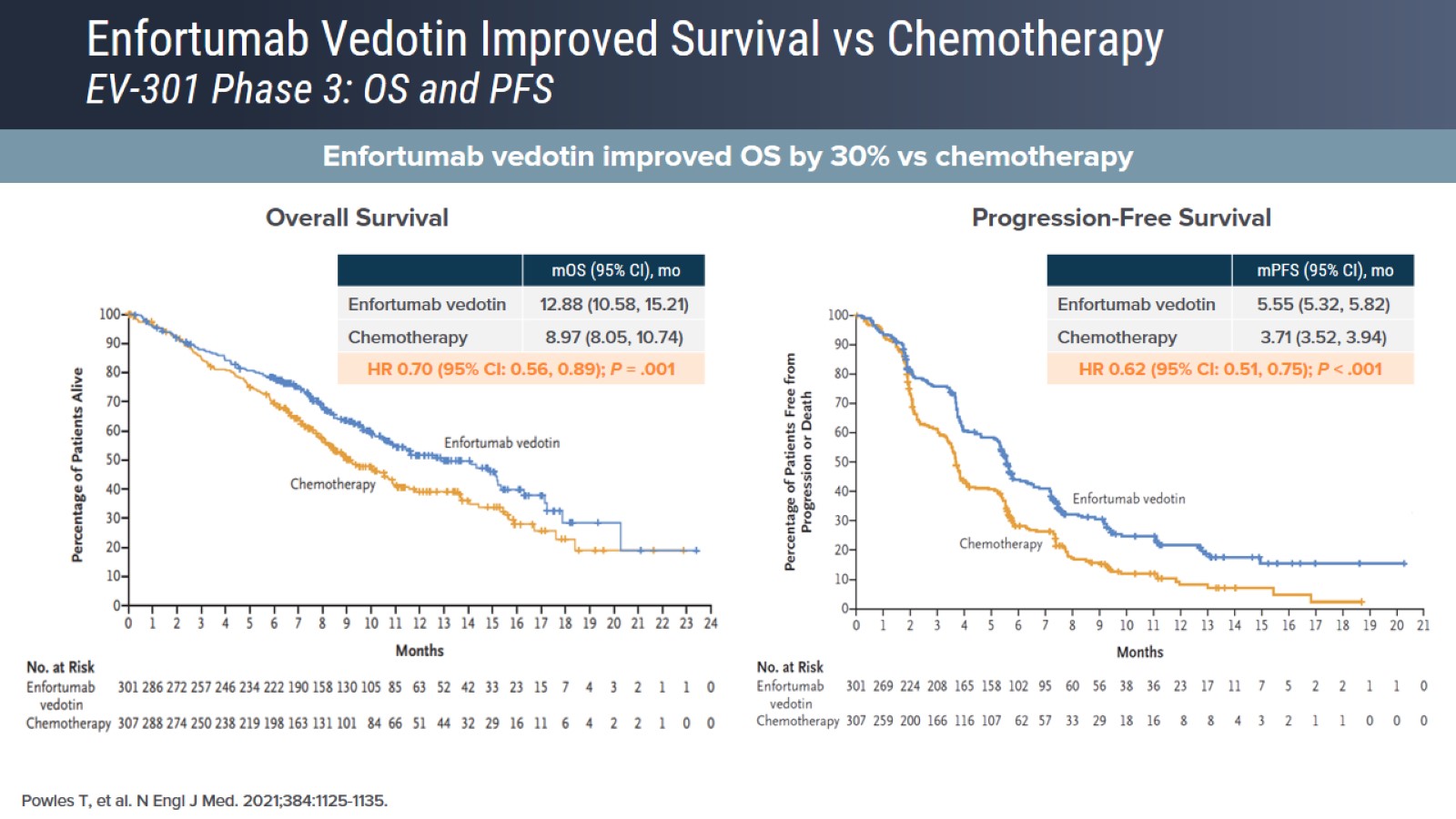 Enfortumab Vedotin Improved Survival vs ChemotherapyEV-301 Phase 3: OS and PFS
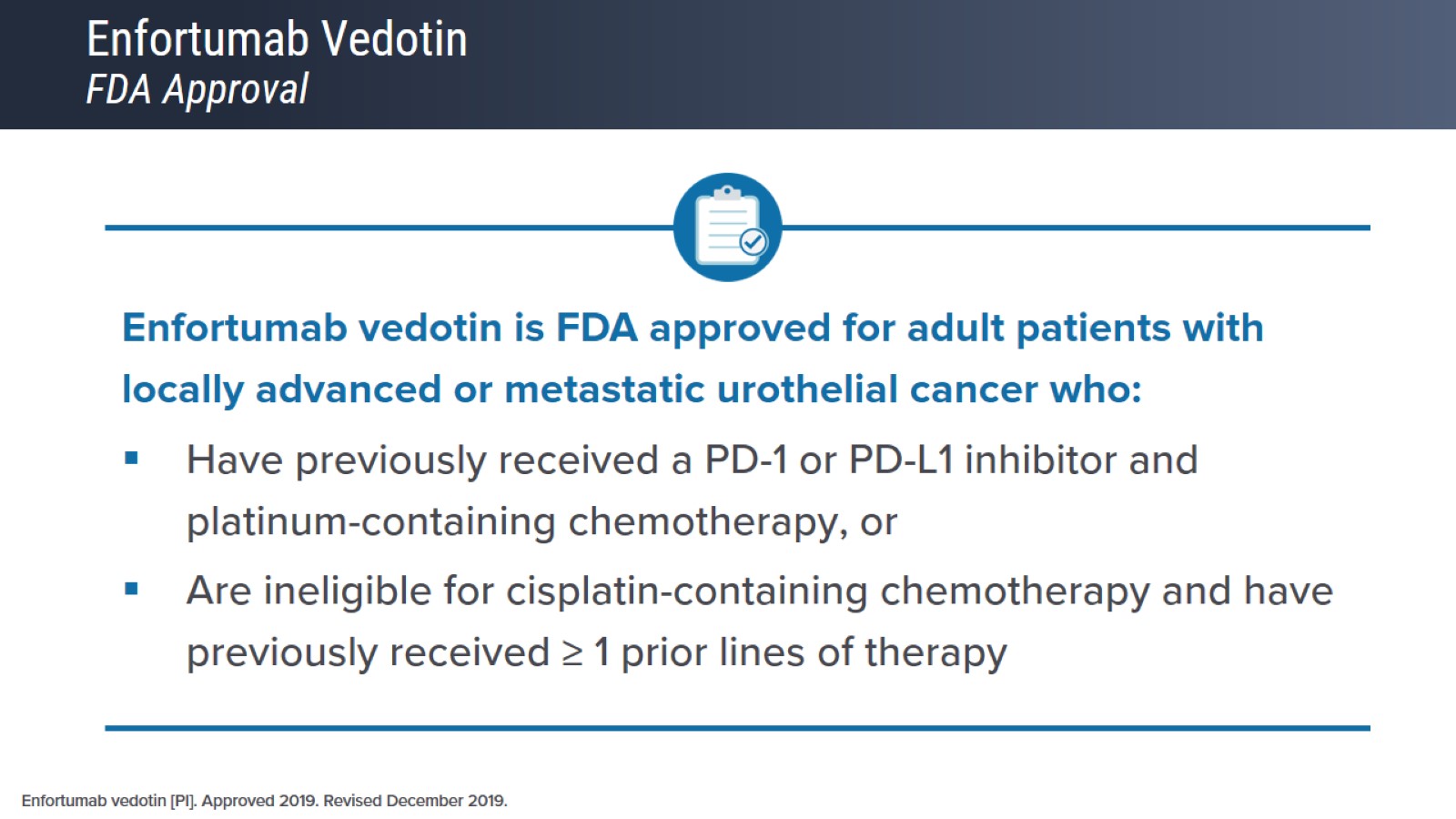 Enfortumab Vedotin FDA Approval
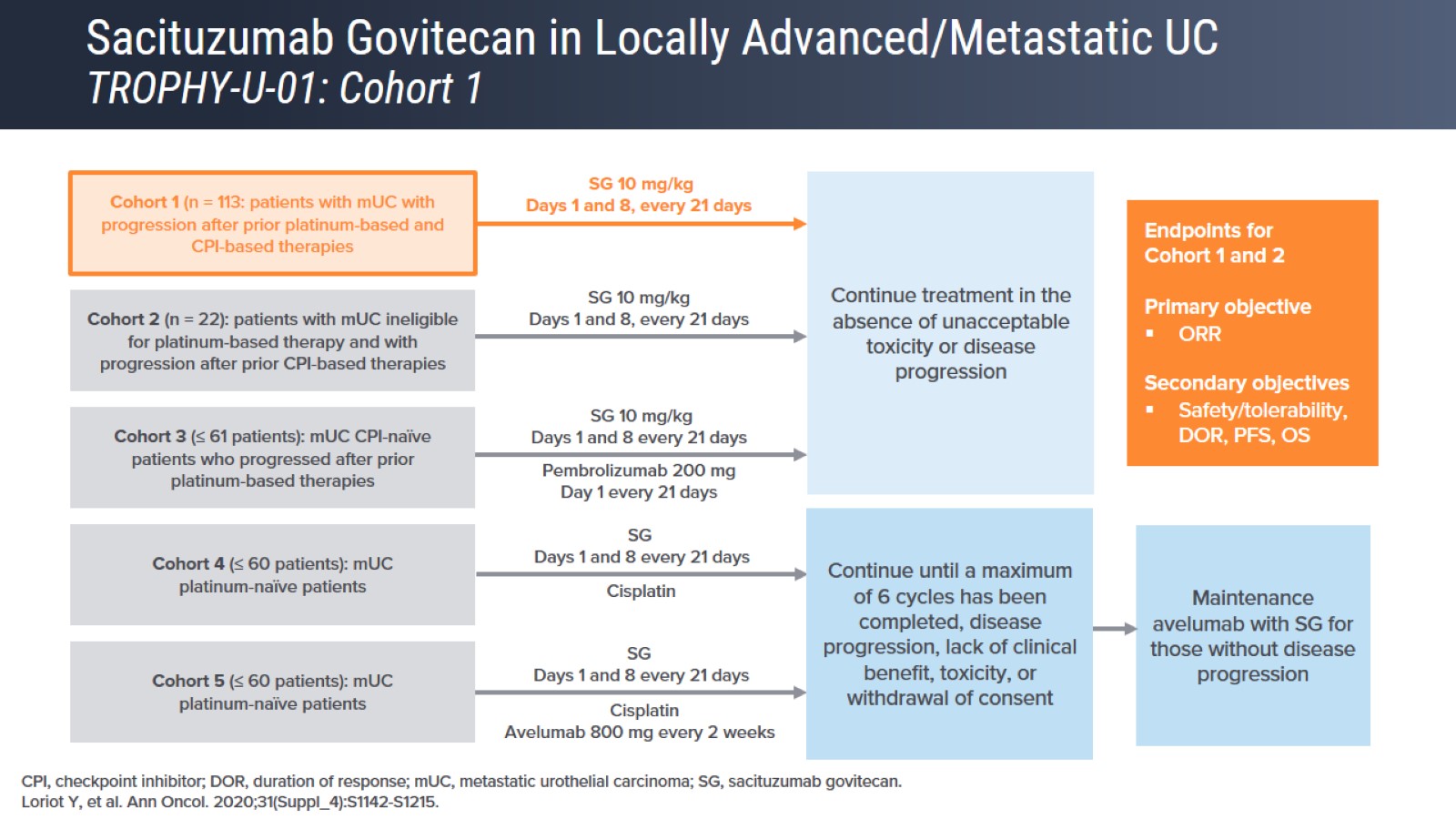 Sacituzumab Govitecan in Locally Advanced/Metastatic UCTROPHY-U-01: Cohort 1
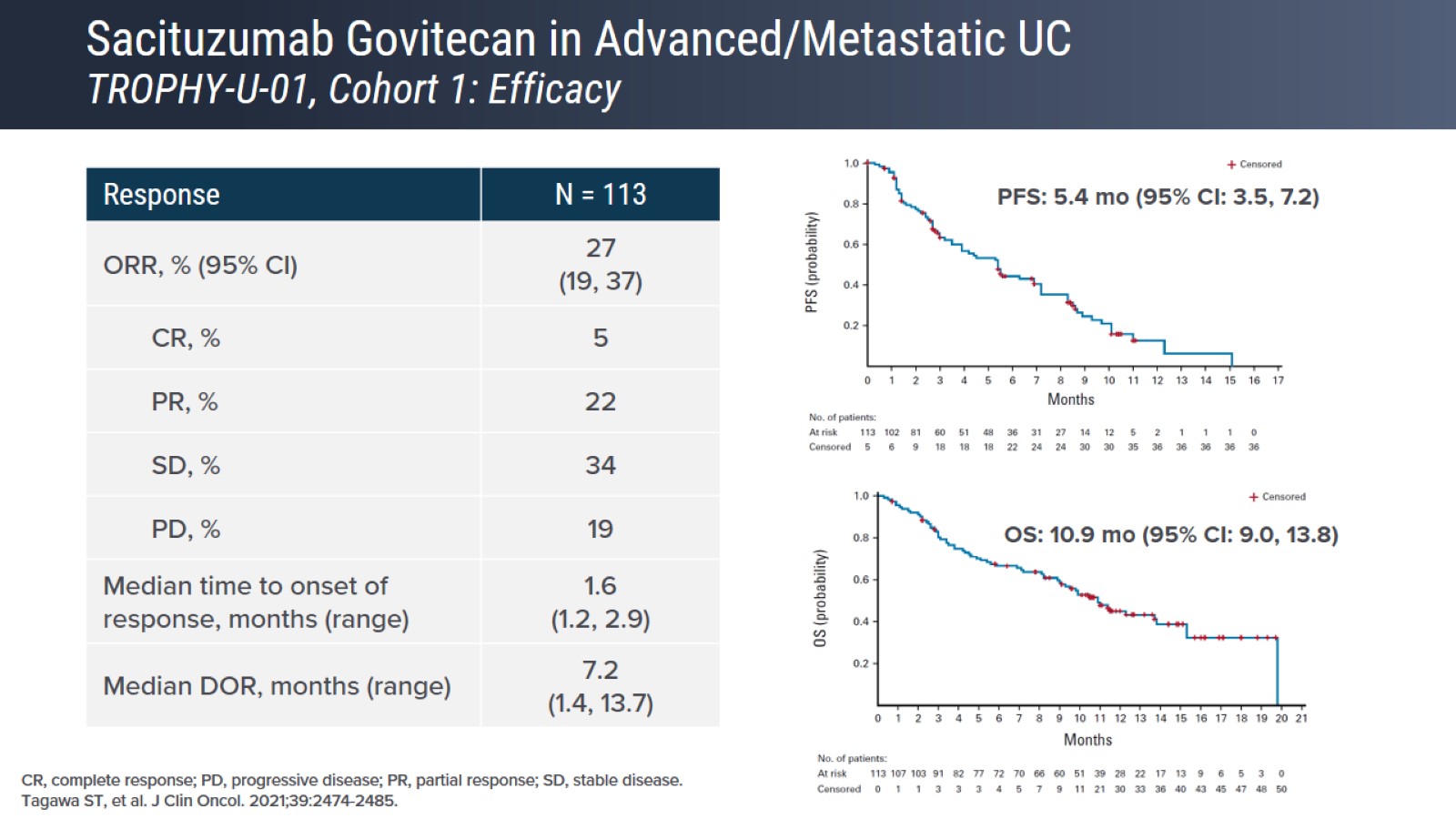 Sacituzumab Govitecan in Advanced/Metastatic UCTROPHY-U-01, Cohort 1: Efficacy
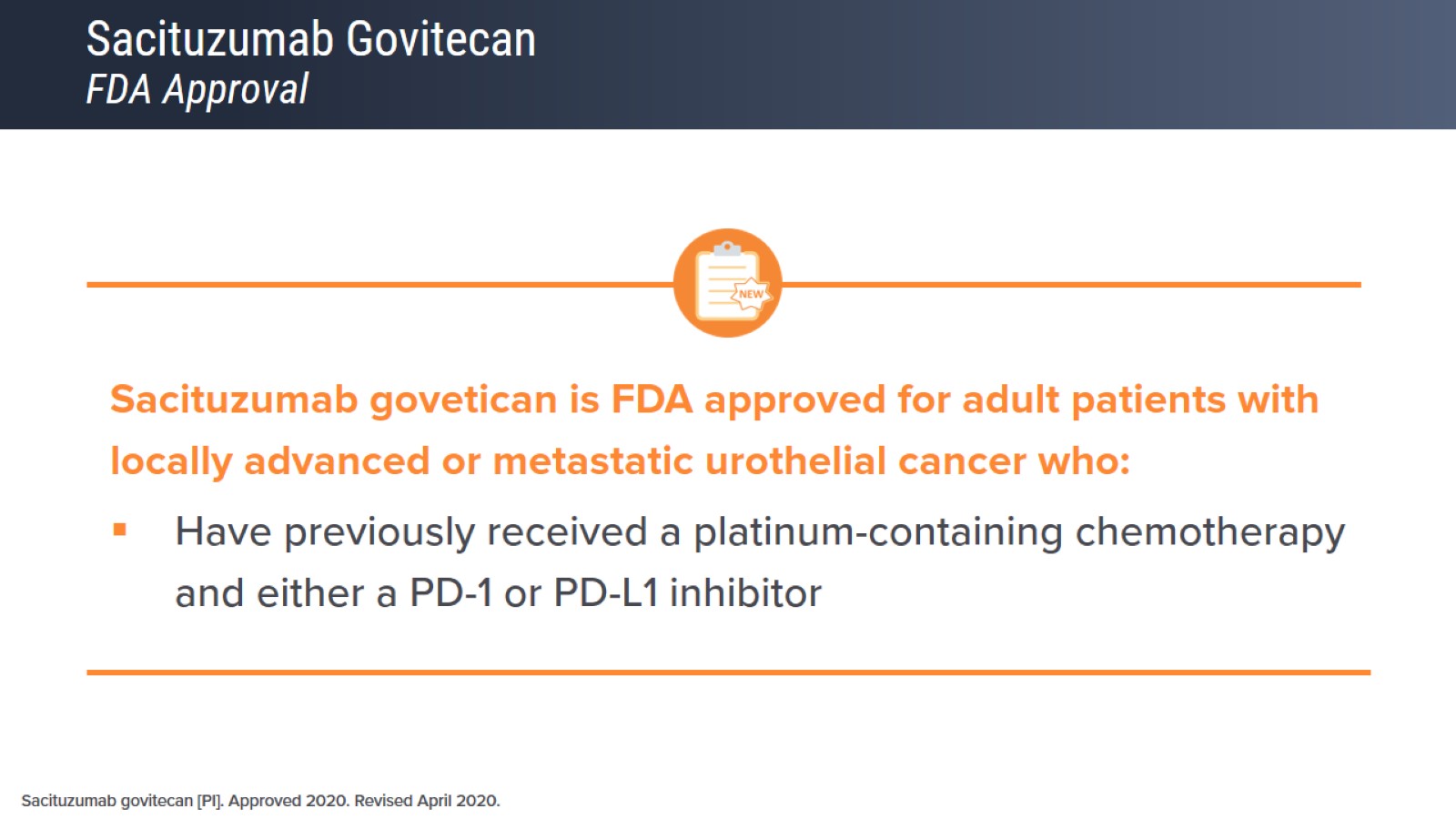 Sacituzumab Govitecan FDA Approval
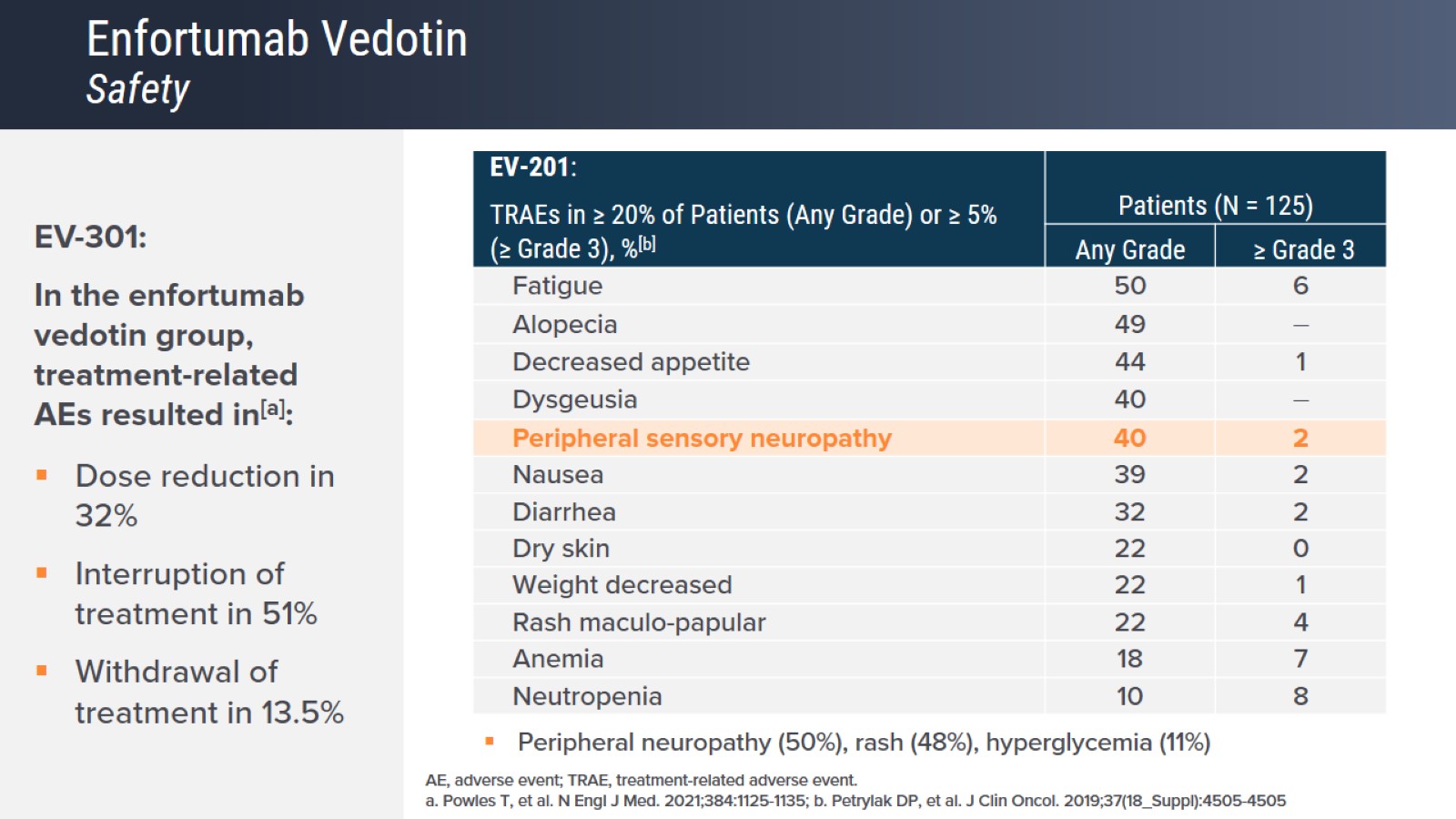 Enfortumab VedotinSafety
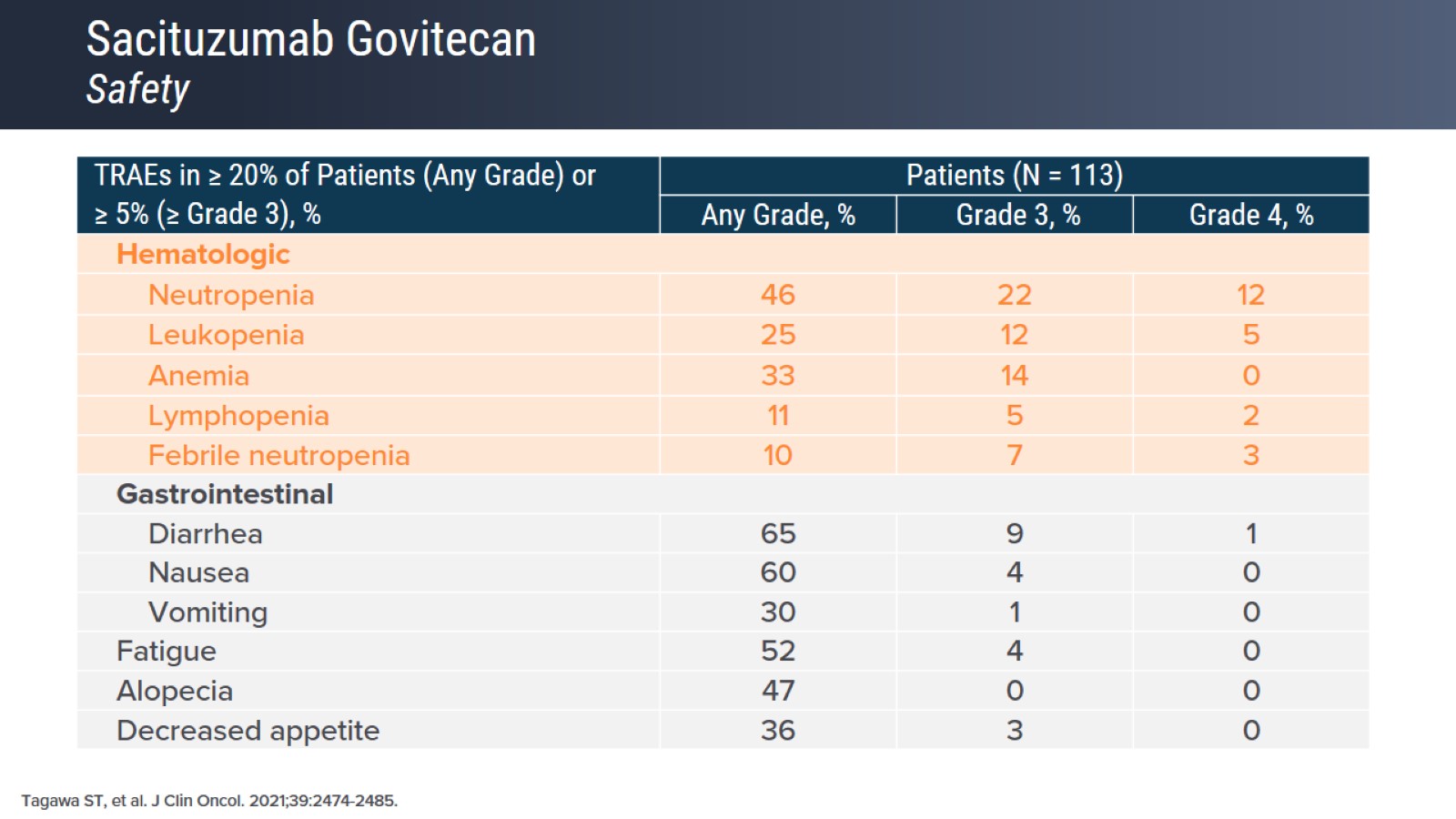 Sacituzumab GovitecanSafety
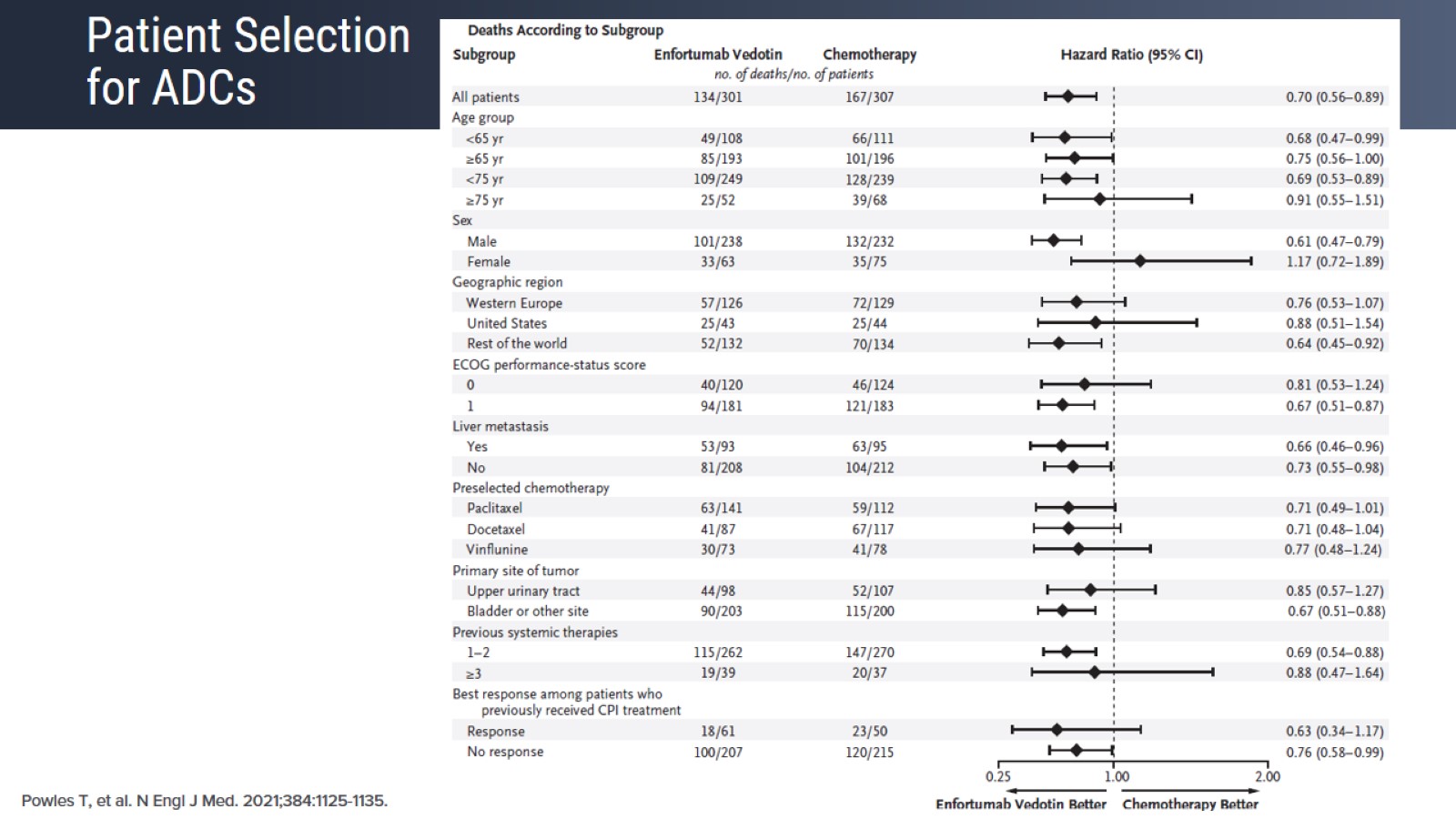 Patient Selection for ADCs
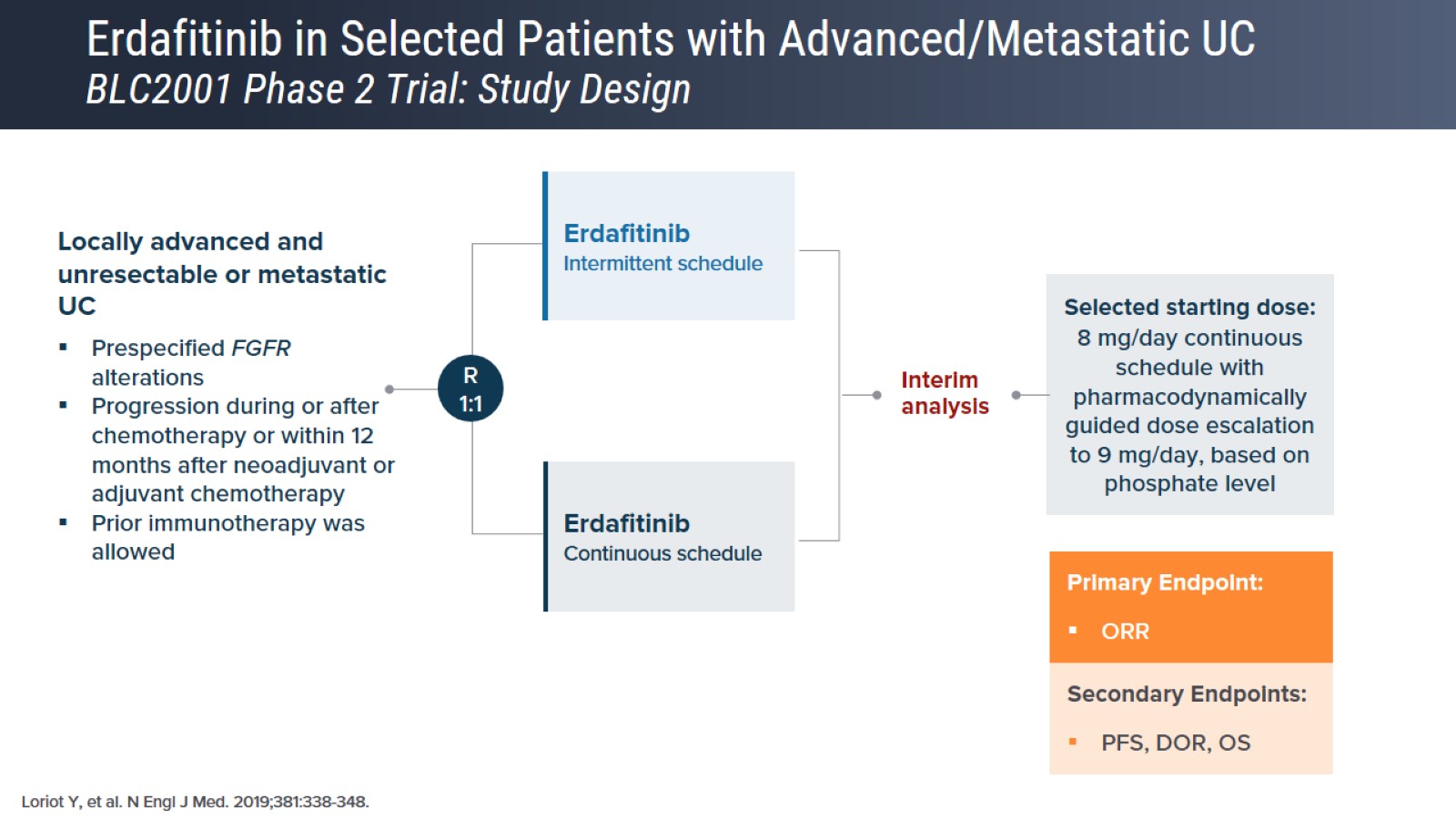 Erdafitinib in Selected Patients with Advanced/Metastatic UCBLC2001 Phase 2 Trial: Study Design
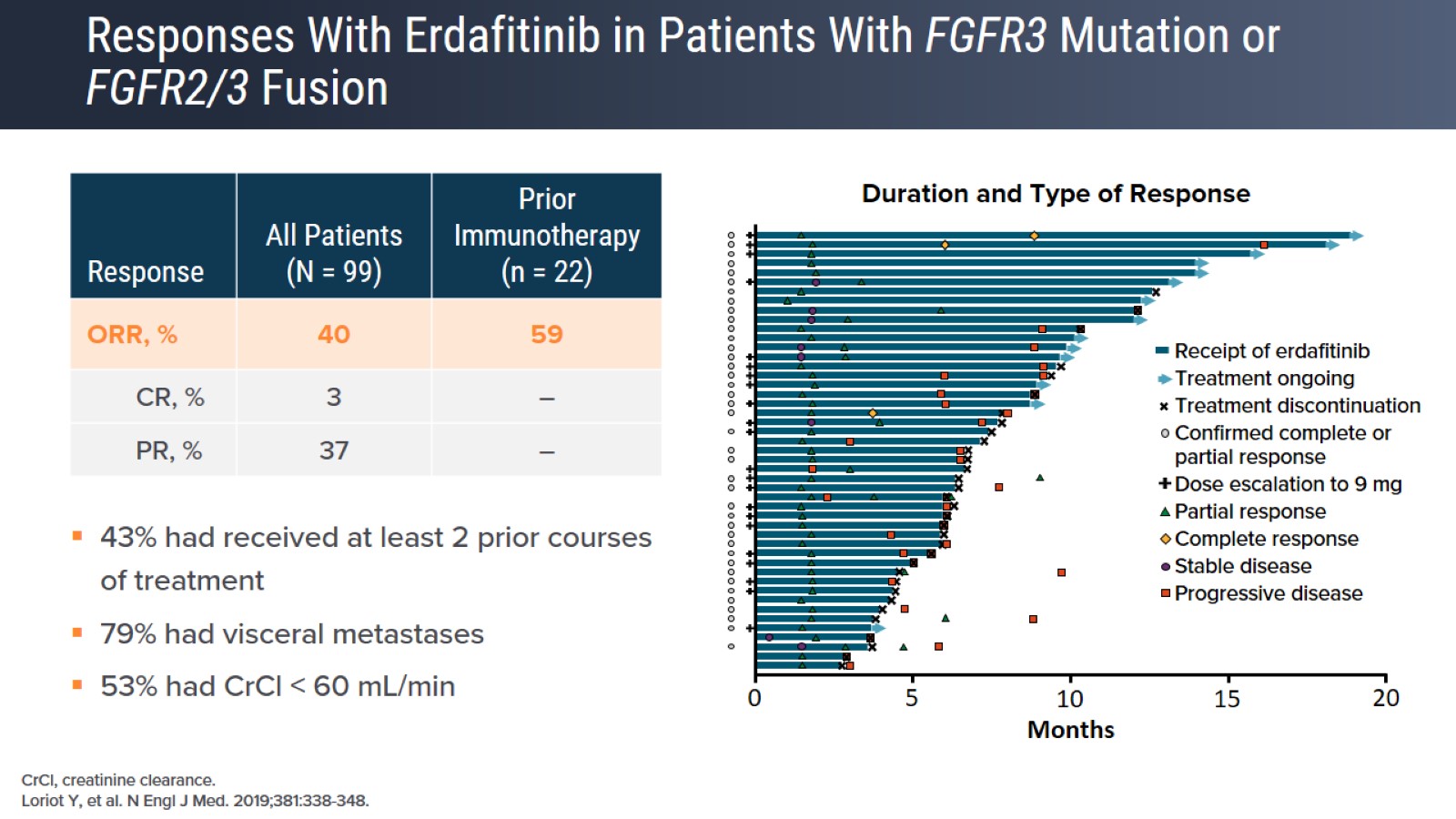 Responses With Erdafitinib in Patients With FGFR3 Mutation or FGFR2/3 Fusion
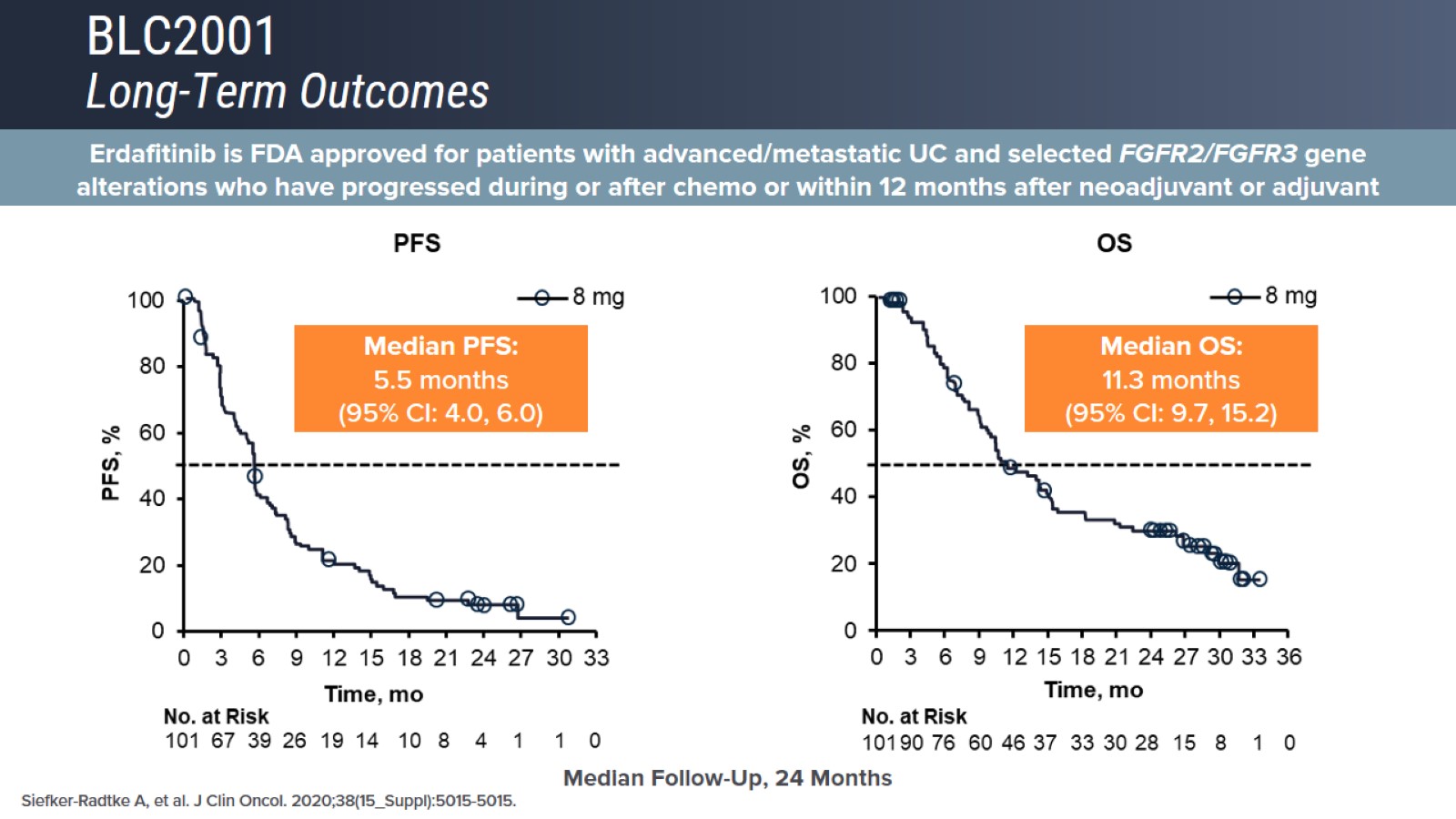 BLC2001Long-Term Outcomes
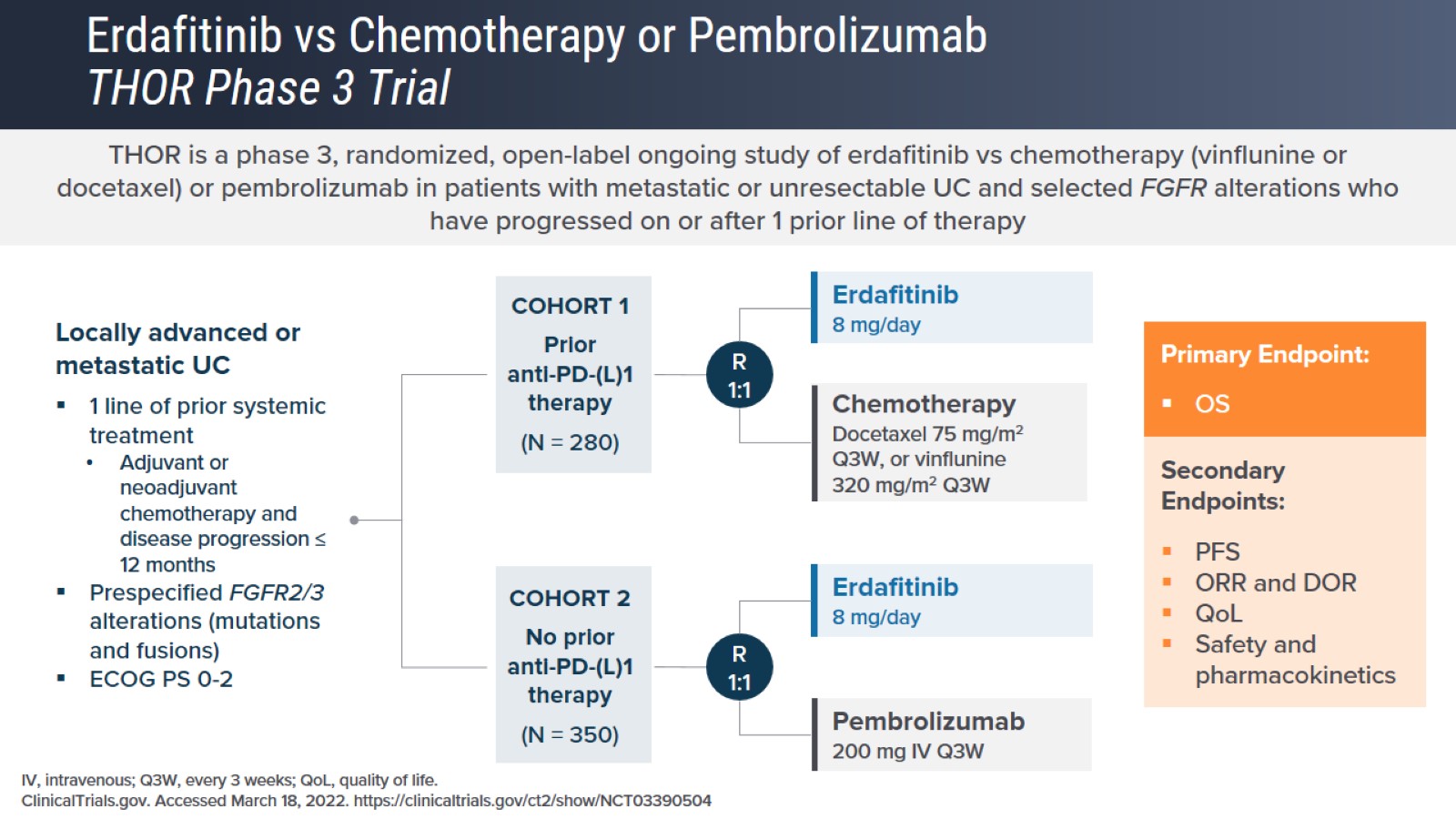 Erdafitinib vs Chemotherapy or Pembrolizumab THOR Phase 3 Trial
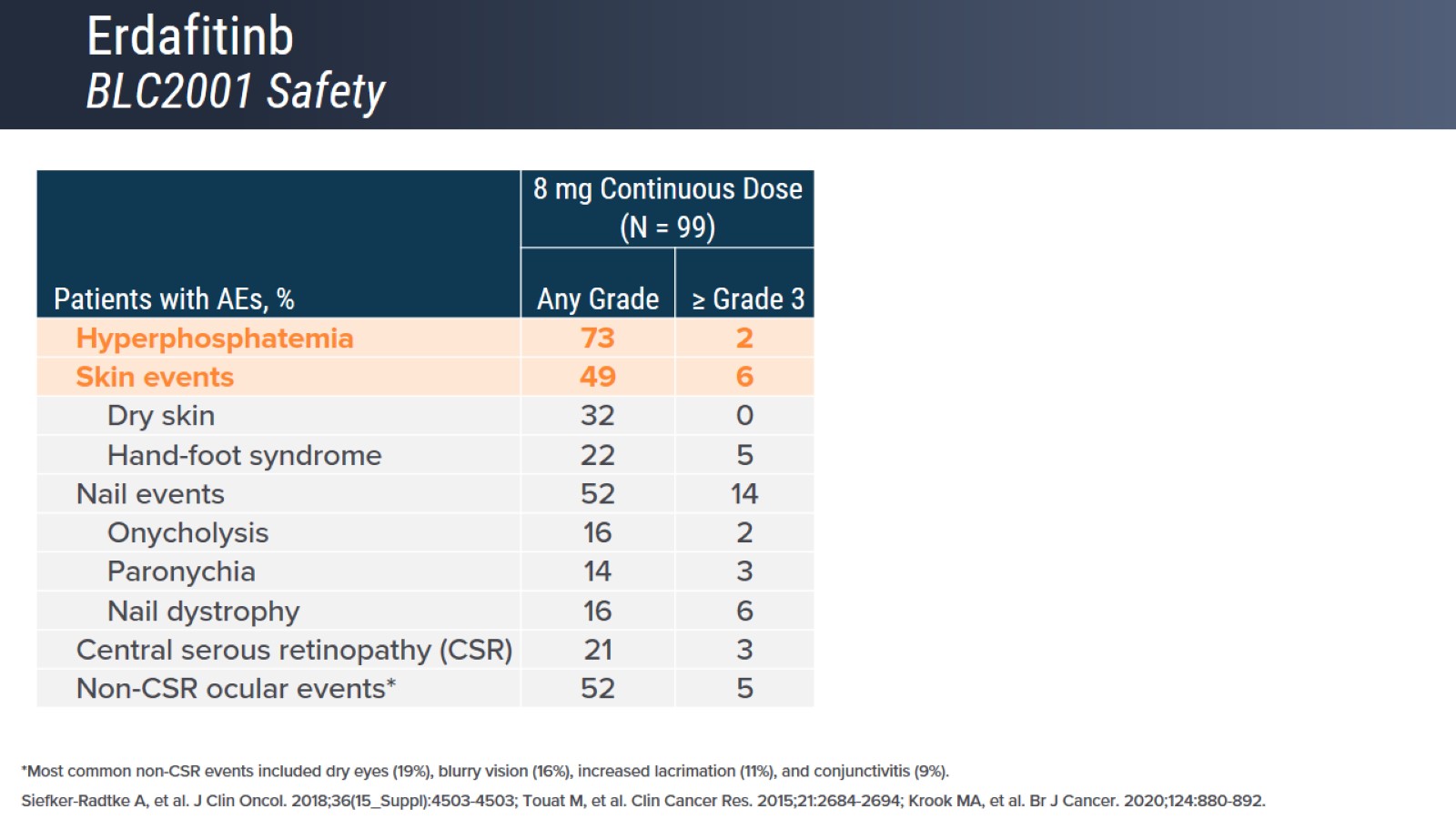 ErdafitinbBLC2001 Safety
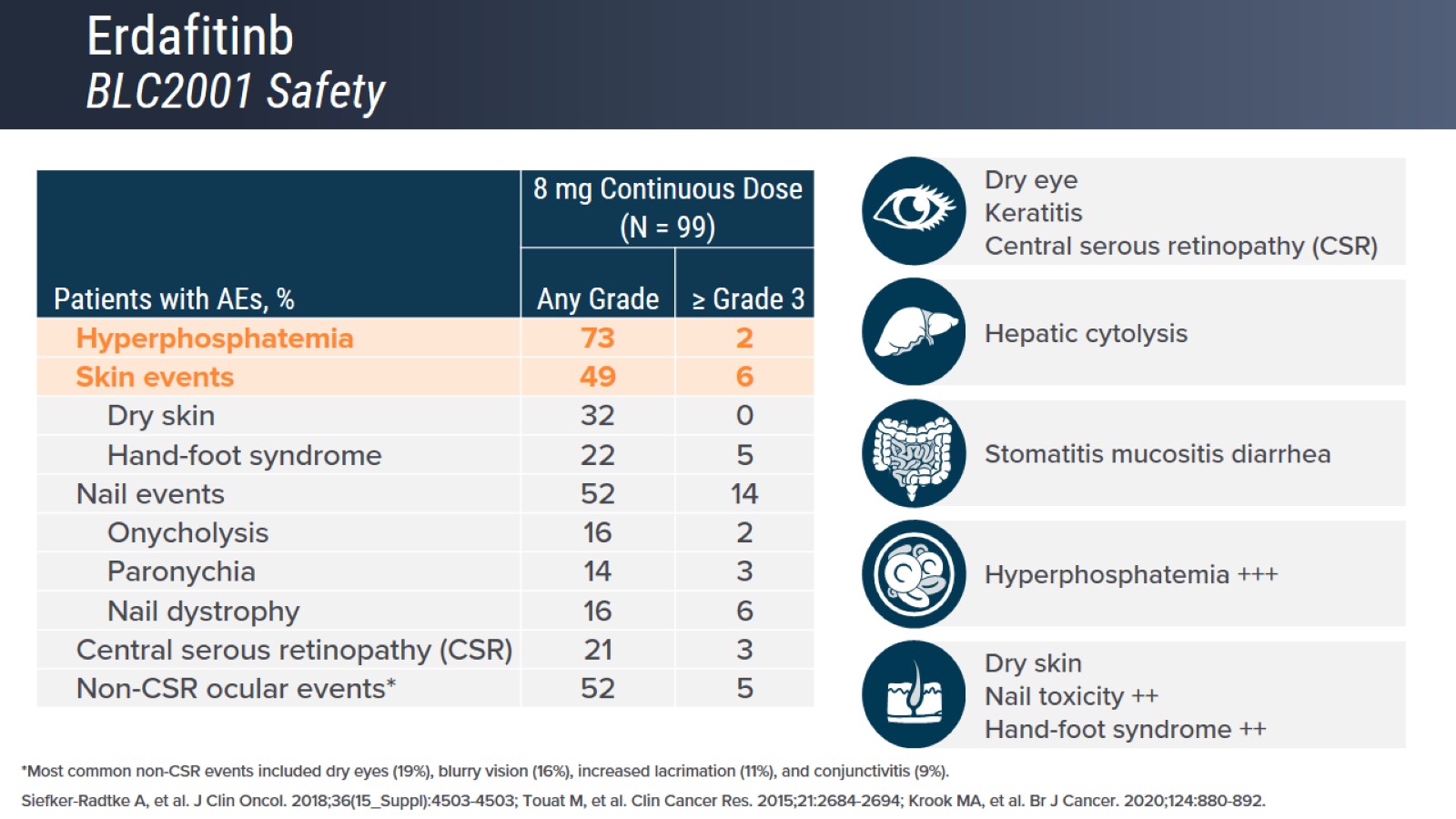 ErdafitinbBLC2001 Safety
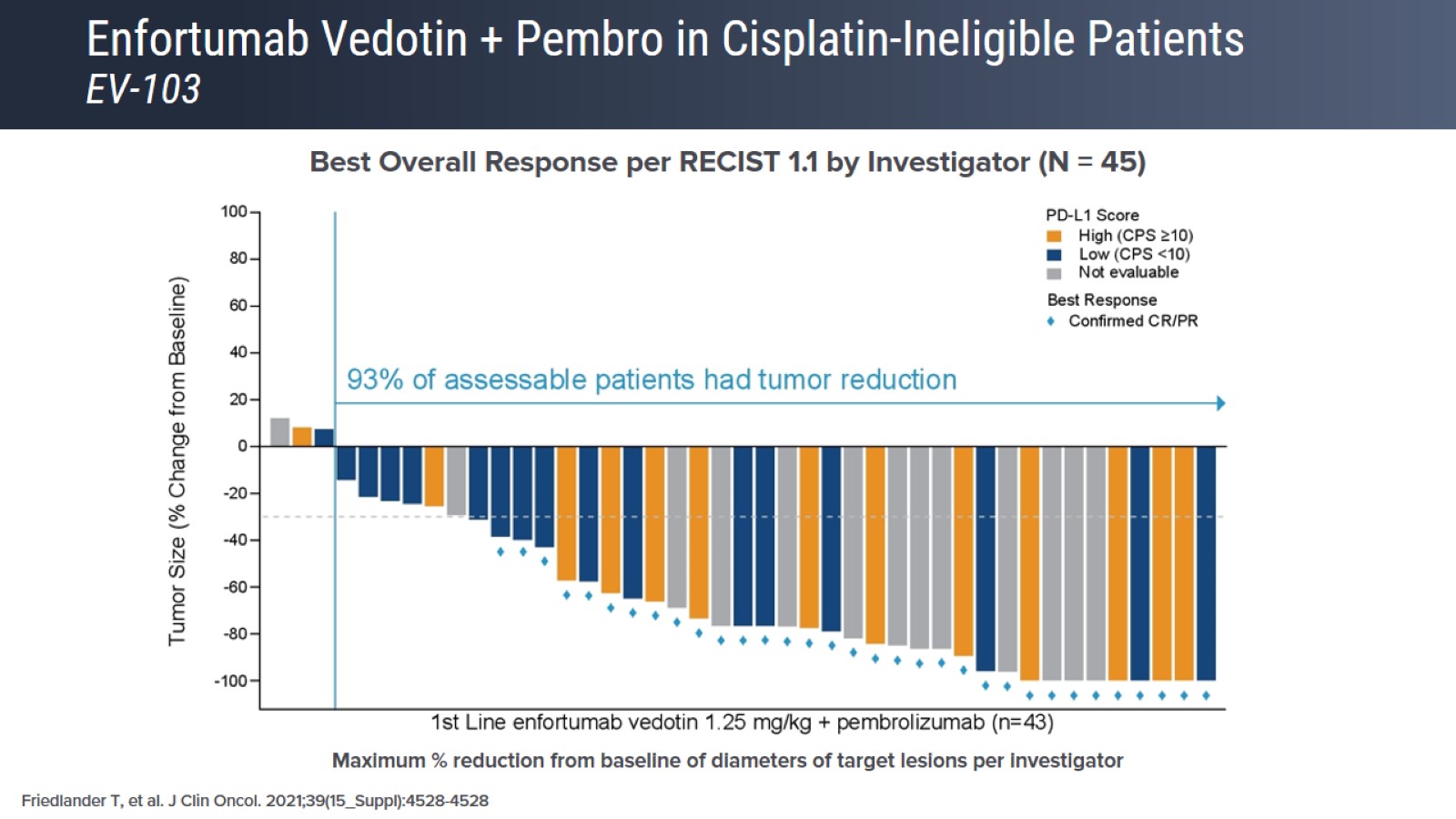 Enfortumab Vedotin + Pembro in Cisplatin-Ineligible PatientsEV-103
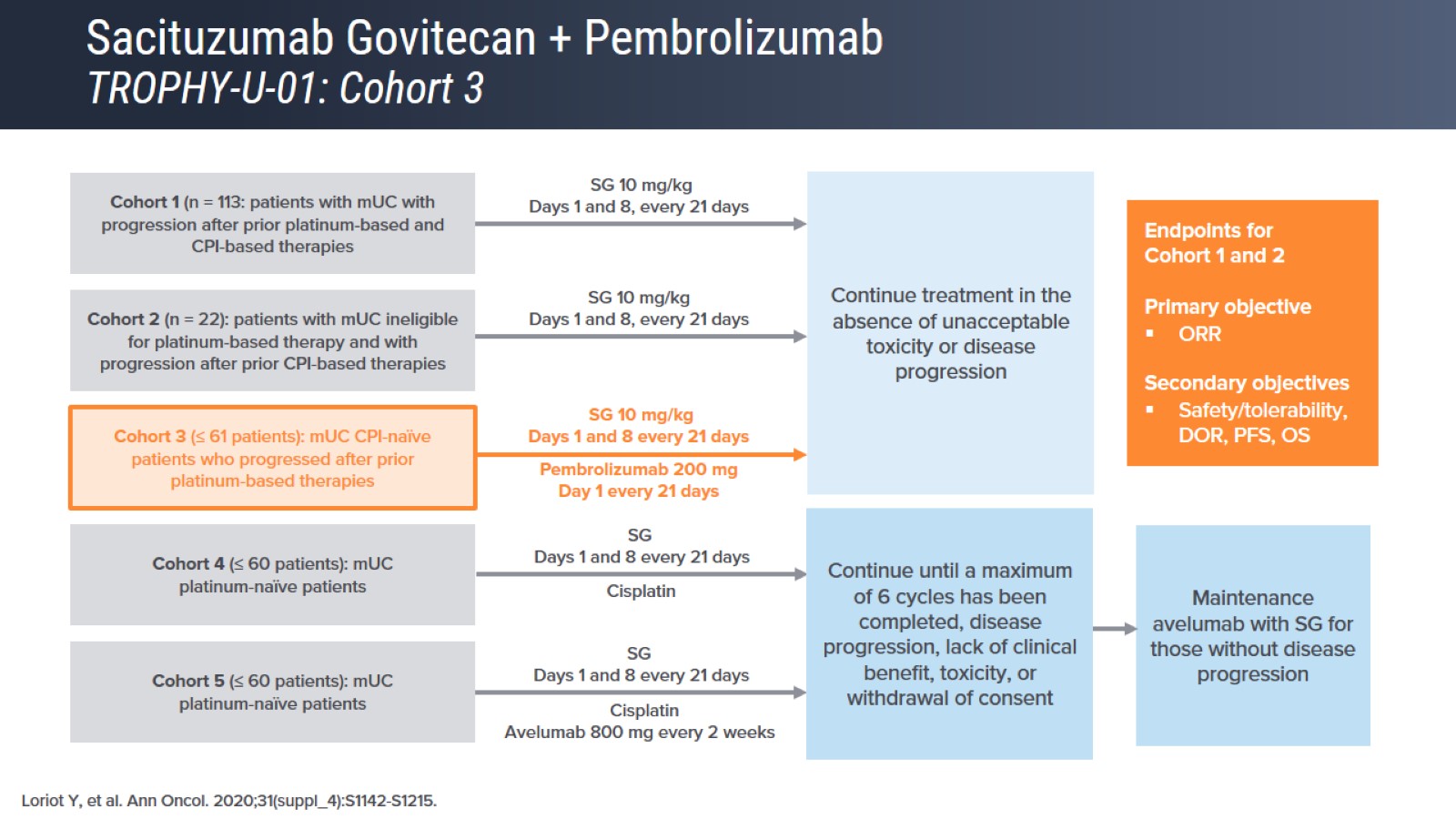 Sacituzumab Govitecan + PembrolizumabTROPHY-U-01: Cohort 3
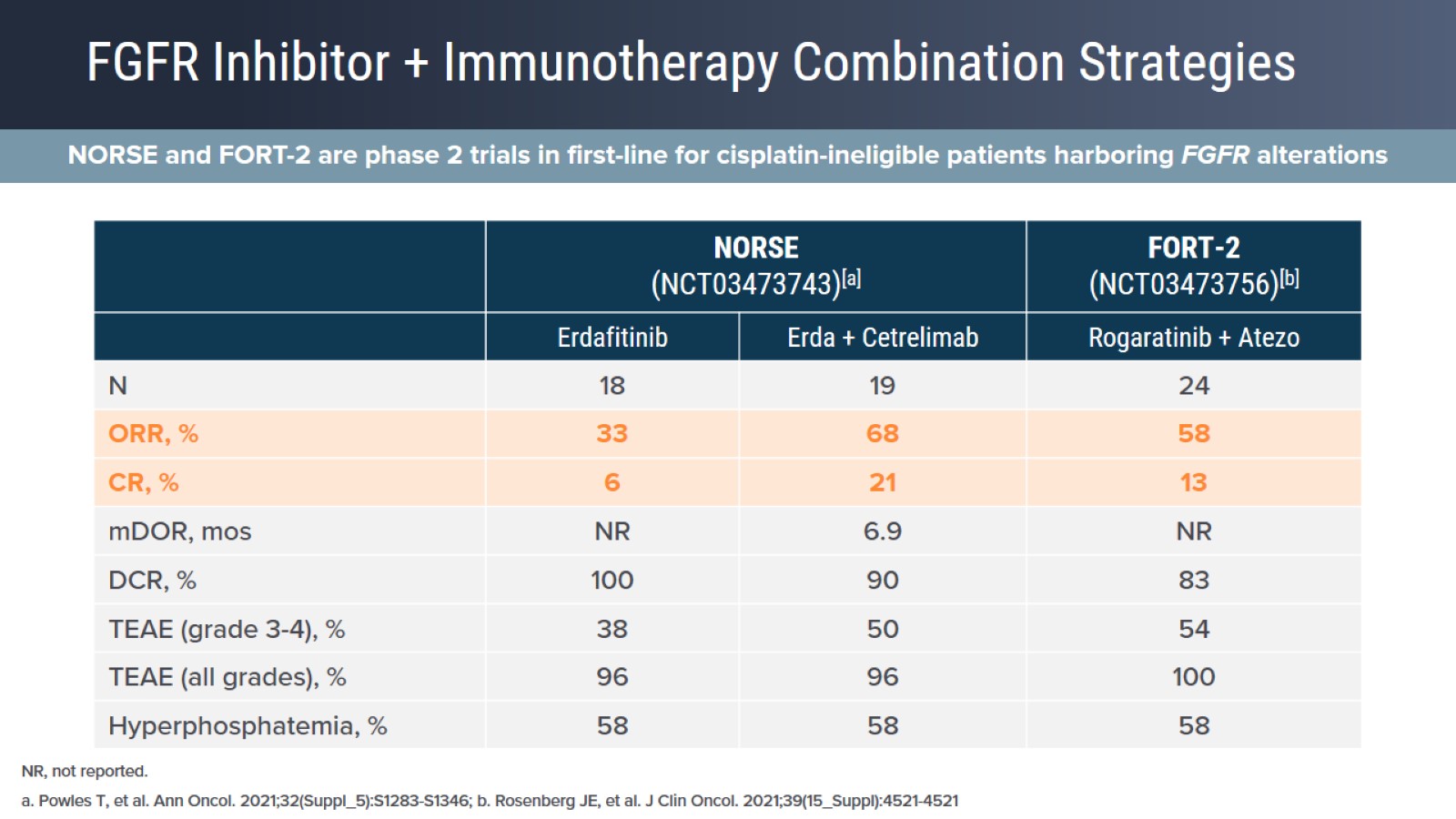 FGFR Inhibitor + Immunotherapy Combination Strategies
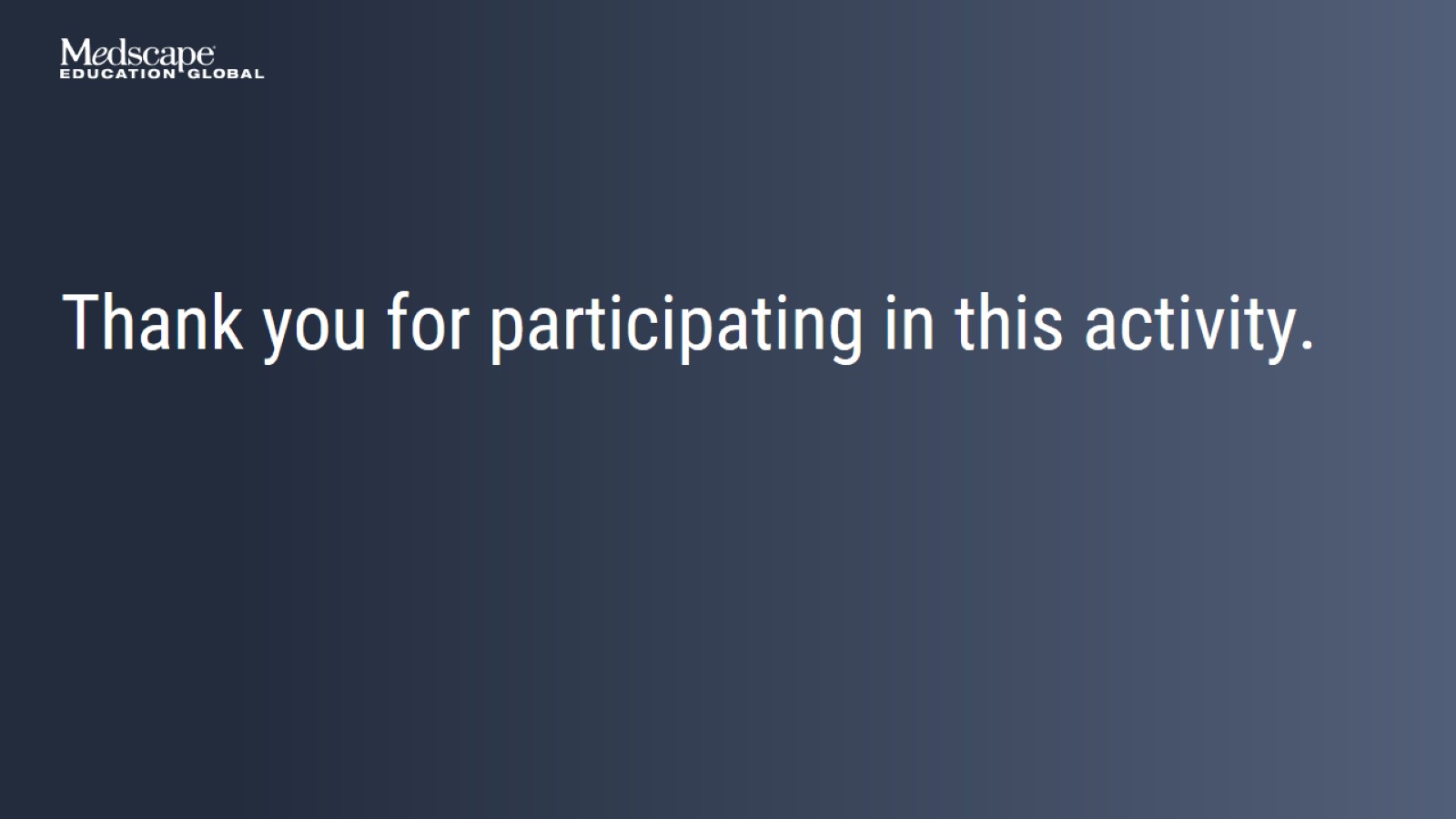